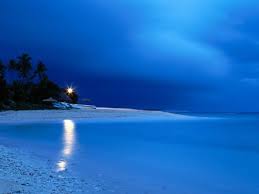 天父的爱
Father’s Love
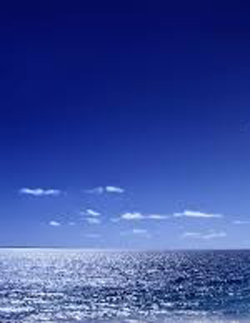 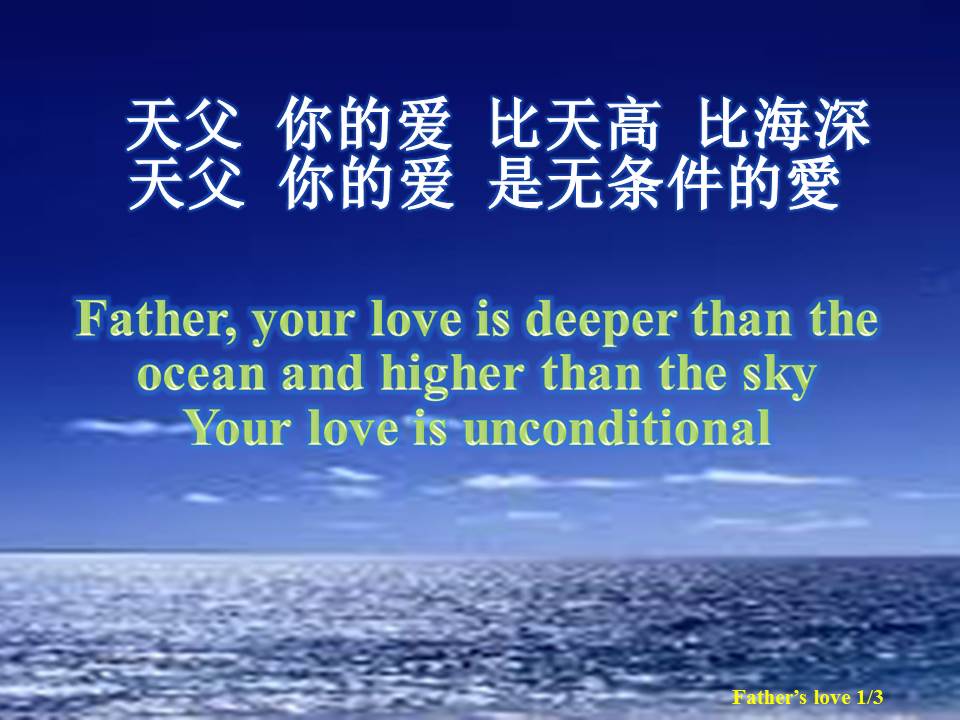 天父  你的爱  比天高  比海深天父  你的爱  是无条件的愛
Father, your love is deeper than the ocean and higher than the sky Your love is unconditional
Father’s love 1/3
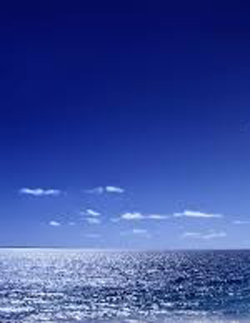 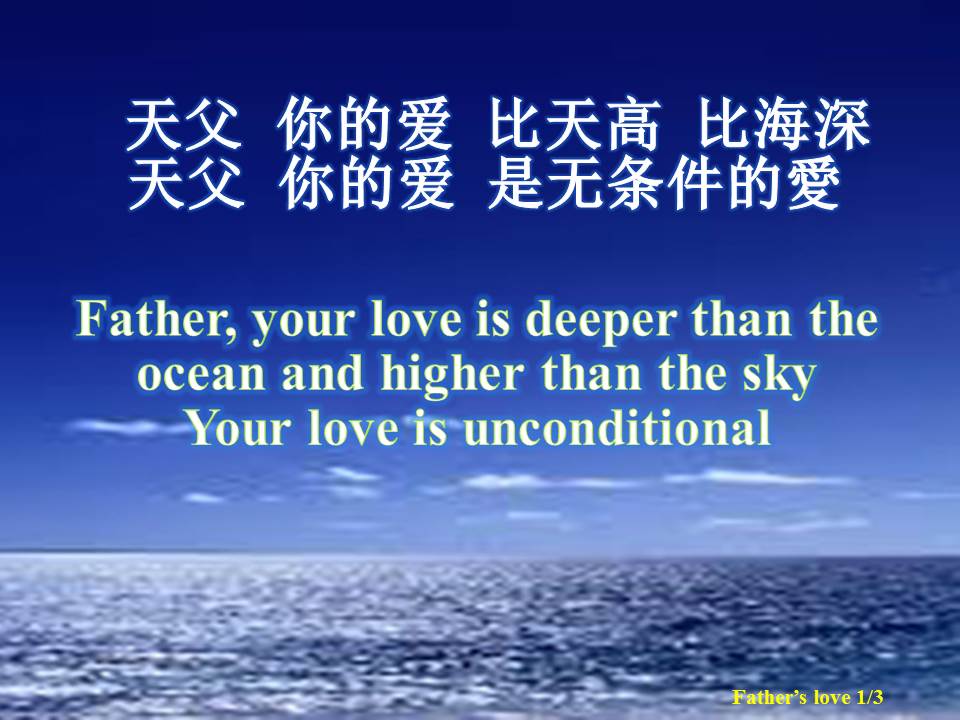 天父  你的爱  比天高  比海深天父  你的爱  是无条件的愛
Father, your love is deeper than the ocean and higher than the sky Your love is unconditional
Father’s love 1/3
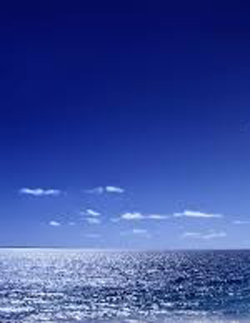 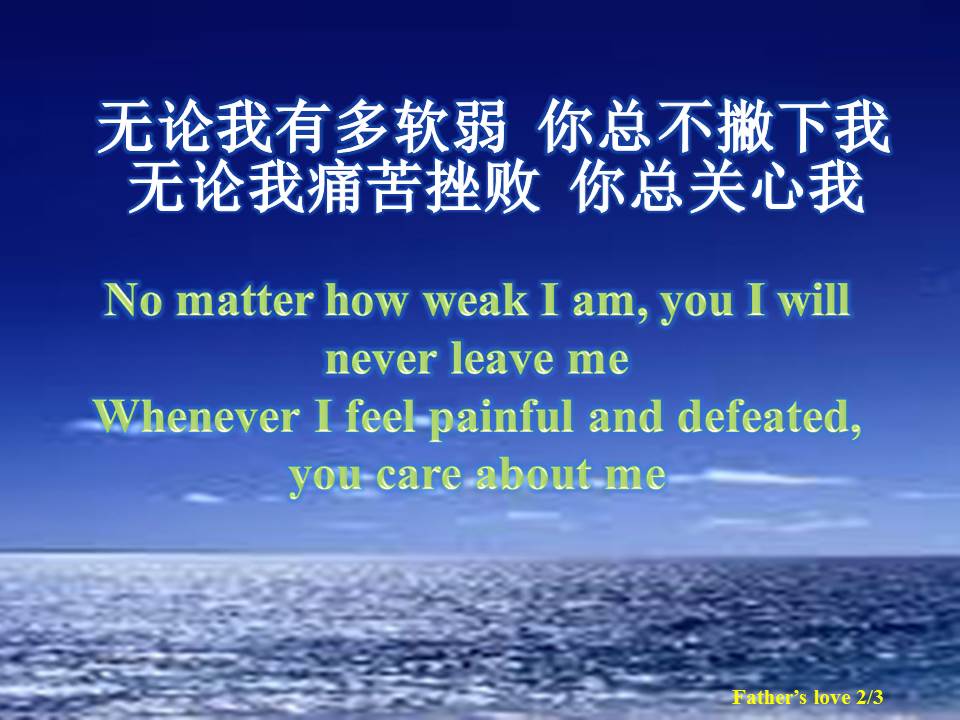 无论我有多软弱 你总不撇下我无论我痛苦挫败 你总关心我
No matter how weak I am, you I will never leave meWhenever I feel painful and defeated,  you care about me
Father’s love 2/3
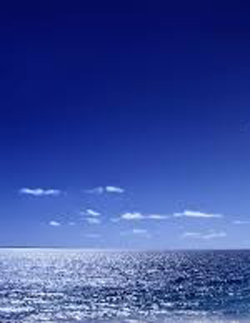 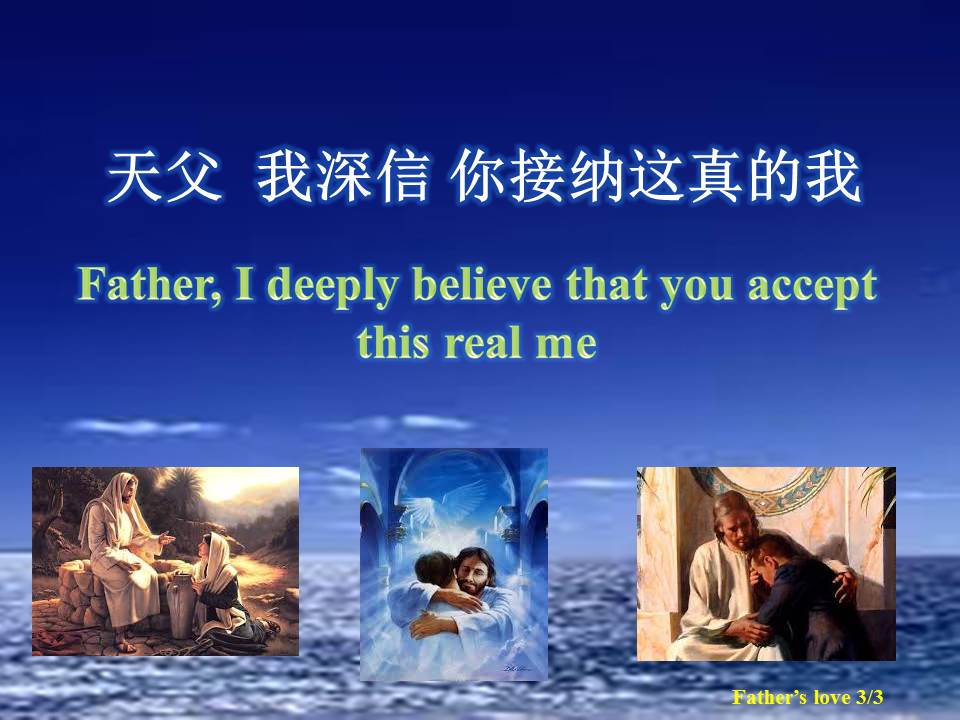 天父  我深信 你接纳这真的我
Father, I deeply believe that you accept this real me
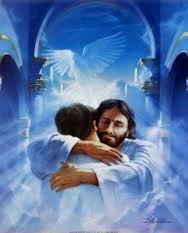 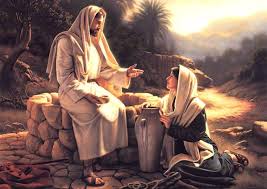 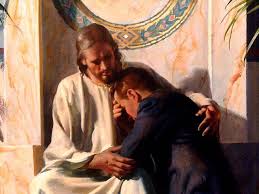 Father’s love 3/3
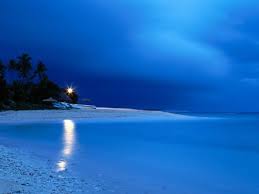 天父爱你
Heavenly Father Loves You
他接纳真的你
He Accepts the Real You
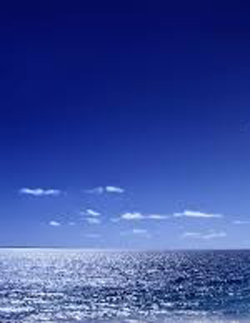 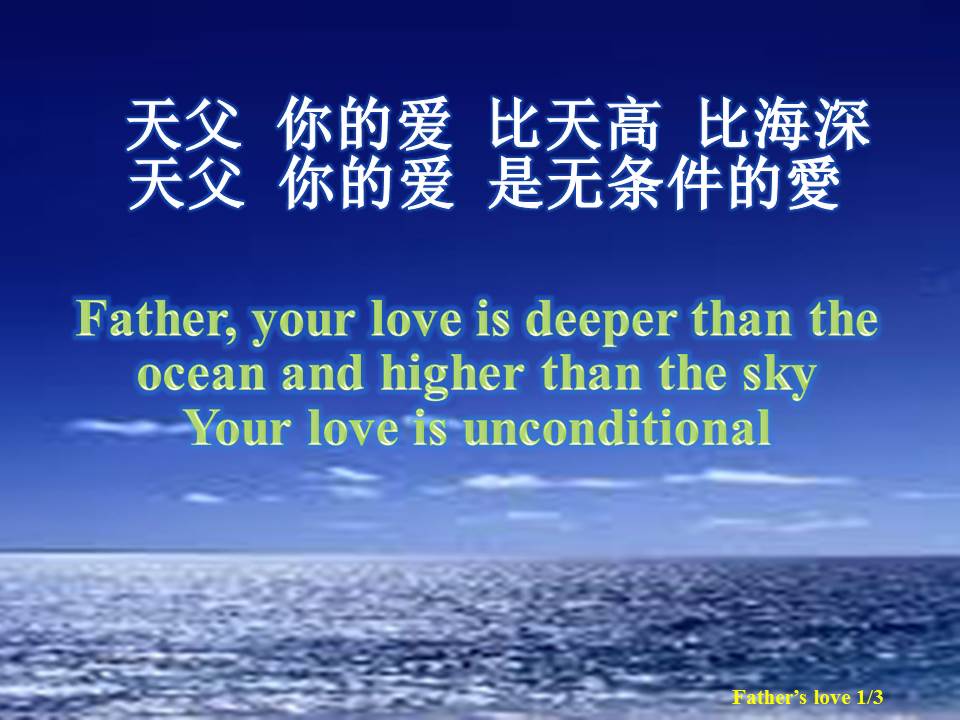 天父  你的爱  比天高  比海深天父  你的爱  是无条件的愛
Father, your love is deeper than the ocean and higher than the sky Your love is unconditional
Father’s love 1/3
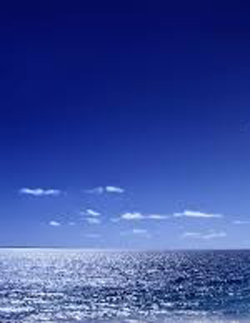 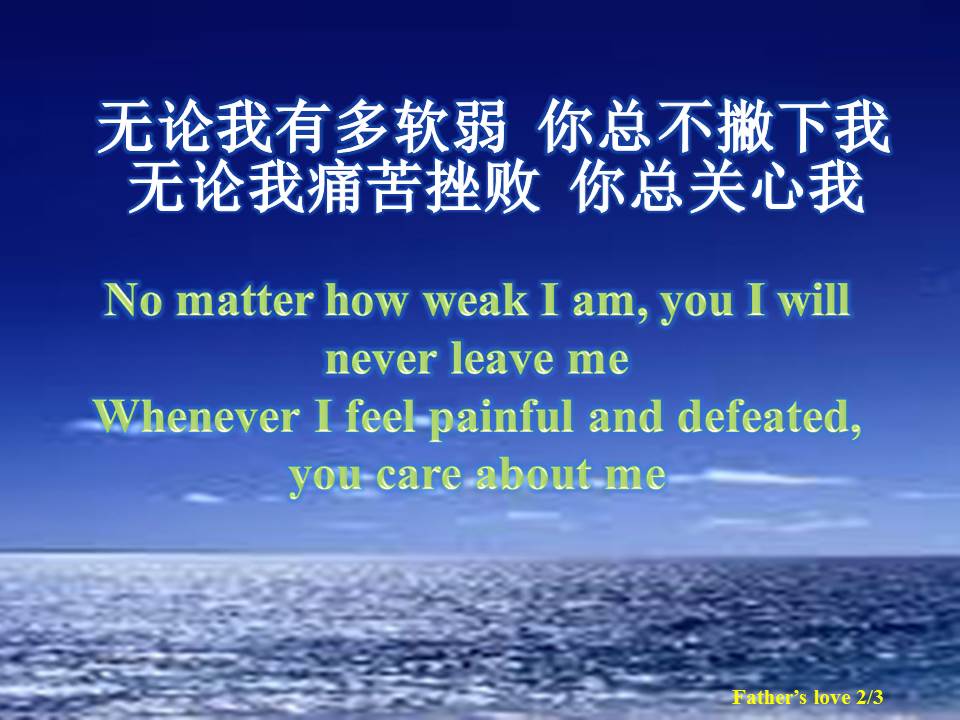 无论我有多软弱 你总不撇下我无论我痛苦挫败 你总关心我
No matter how weak I am, you I will never leave meWhenever I feel painful and defeated,  you care about me
Father’s love 2/3
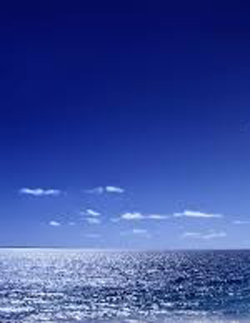 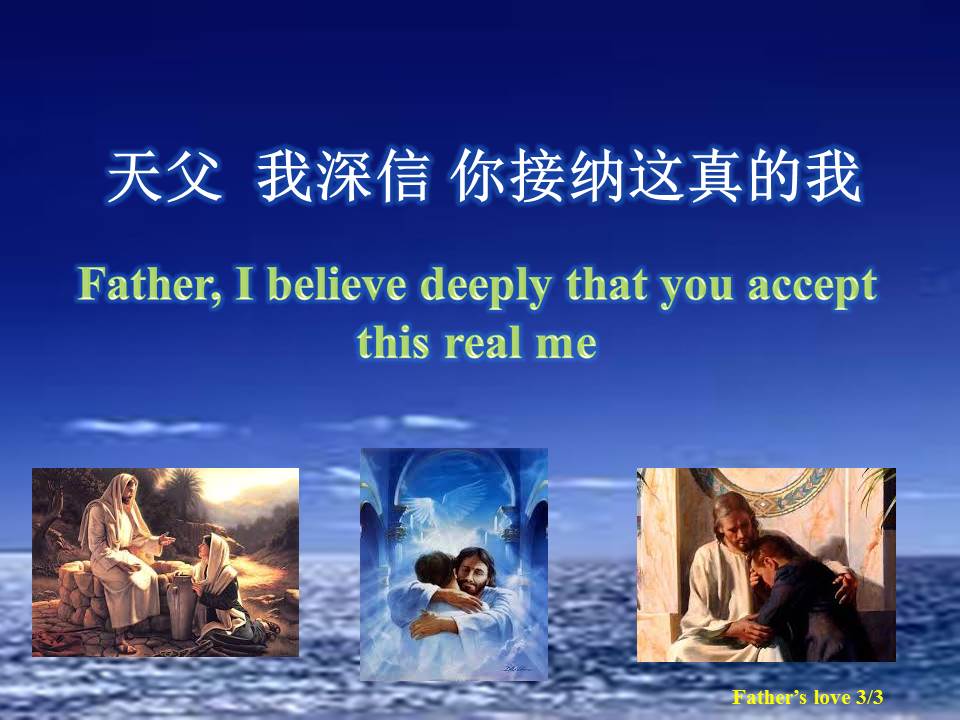 天父  我深信 你接纳这真的我
Father, I believe deeply that you accept this real me
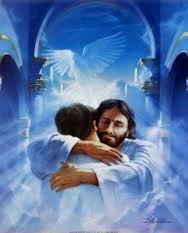 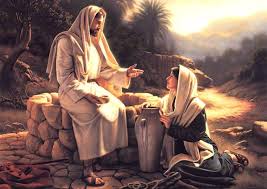 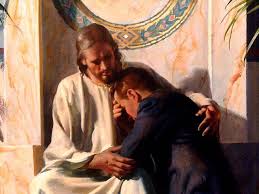 Father’s love 3/3
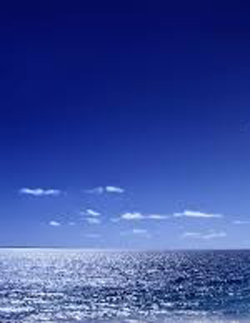 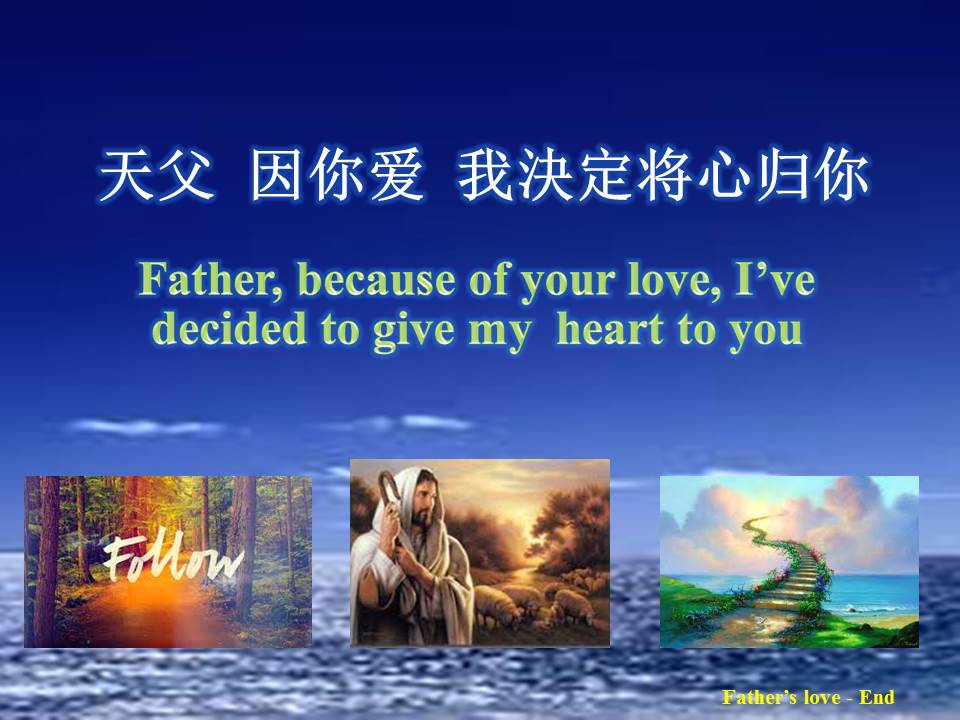 天父  因你爱  我決定将心归你
Father, because of your love, I’ve decided to give my  heart to you
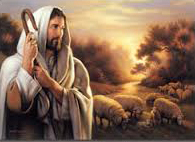 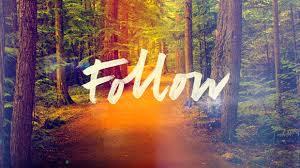 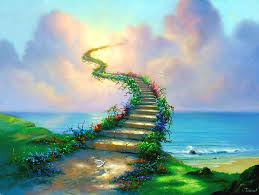 Father’s love - End